Police research: A dialogue
Dr. Greg Anderson, Dean Applied Research & Graduate Studies
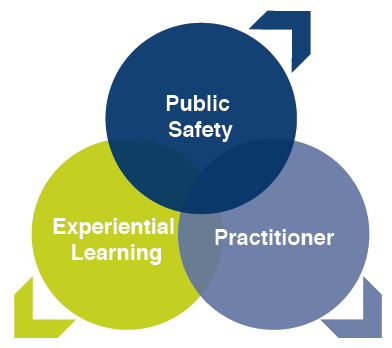 OUR RESEARCH PLAN GOALS

To advance the knowledge, theory and practice supporting the public safety professions 
To examine the role and functions of, and the stressors on, public safety practitioners  
To provide evidence supporting the experiential learning used to the create transformational learning environments
Why is Evidence-Based Research Important?
Policies and strategies that are evidence-based often produce better results, which can increase credibility and support
Better able to withstand public scrutiny
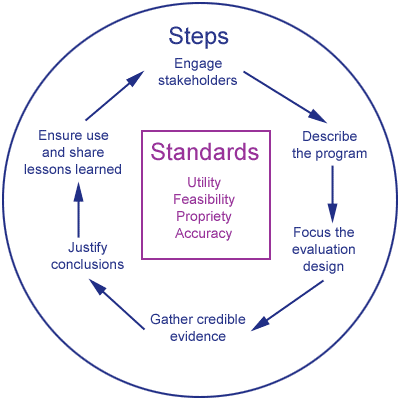 Areas of immediate research concern (2017)
Hiring
Training
Qualifying
Lifelong supports
Recruit selection
Assessment Centres
Polygraphs
Psychological measures (eg. Hardiness v Resilience)
Trait versus attribute
Bona fide occupational requirements
POPAT, PARE, TAPE
Grip strength
Training methods
Assessment of training
Applied, experiential learning
Use of simulations
Training schedules for skill development and retention
Use of force
Firearms
Fitness for duty
Physical and mental training
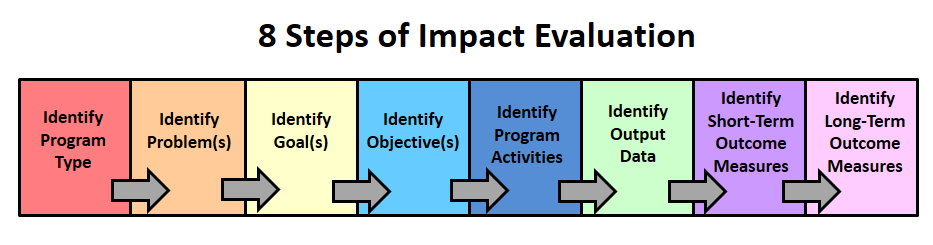 Skill retention
Qualifying score justification
Skill decay curves
Evidence for requalification schedule
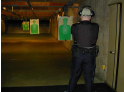 Professional development opportunities
Link to employee retention and rank advancement
Leadership training and evaluation
Mental health strategies
Prevention and response
Training and education
Coping strategies
Stress recognition/reduction
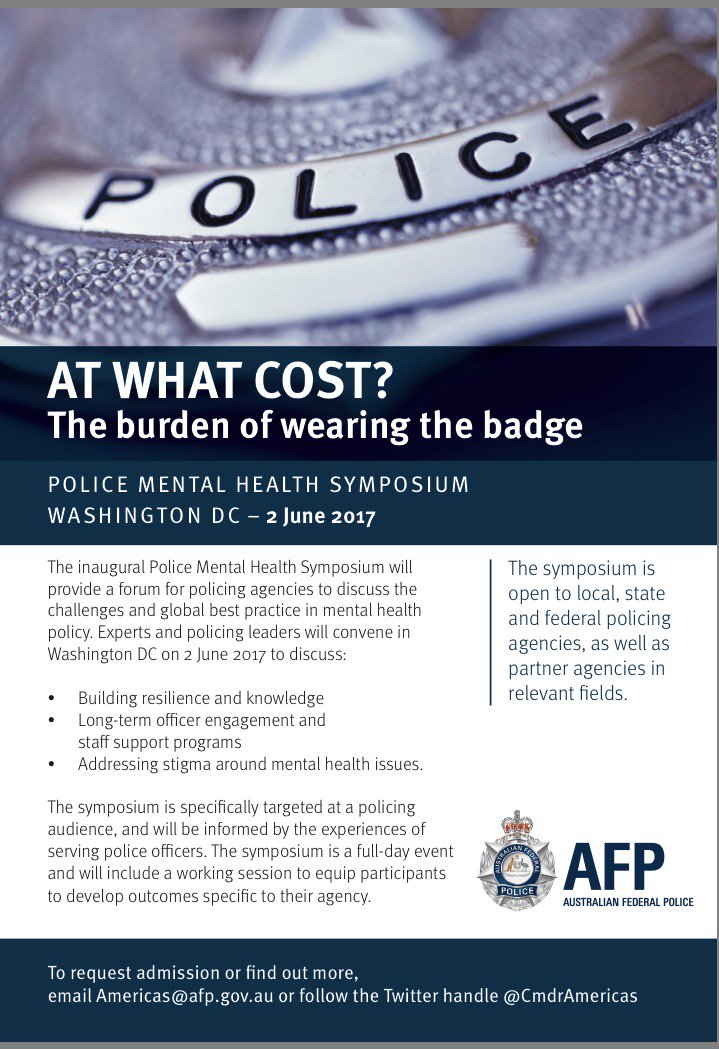 Stress and Performance/Memory/Learning
Understanding Stress
A combination of a stressor and stress reactivity; a stimulus and response

Physical stress – response to the physical demands of police work
Psycho-social stress – response to the self-perceived imbalance between demands and resources
Perceived ability
Cognitive appraisal
Social environment
Thermal
Barometric Pressure
Humidity
Load Carriage
Physical
Environmental
Psycho-social
Stressor
Cognitive
Stress Reactivity
Spatial task
Memory task
Processing task
Evolution/Involution
Stress? No stress?
Determined by complex interactions between different brain regions, including the prefrontal cortex, the hippocampus, and the amygdala
Involved in the process of cognitive appraisal
link the currently experienced situation to past
modulates adaptive behaviour.
Anderson et al., 2002
Stressor
Hiring
Training
Personal Attributes
Coping Strategy
Social Support
Cognitive Appraisal
Pre/Post Employment
Training
Stress Reactivity
Sympathetic NS
Catecholamines
Glucocorticoids
Lazarus and Folkman (1984), Stress, Appraisal, and Coping, Springer, NY
Anderson et al., 2002
Stressor
Psycho-social Determinants
Biological Determinants
Personal Attributes
Cognitive Appraisal
Coping Strategy
Social Support
Sympathetic NS
Catecholamines
Glucocorticoids
Stress Reactivity
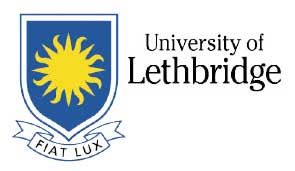 Stress has an impact!
On motor behavior (efficiency, recruitment, metabolism, etc)
Stress can impact both fine and gross movements, and balance
On memory and learning
The greatest negative impact will occur on those that perceive the task as a challenge or threat
Repeated exposure may reduce the threat or challenge appraisal and improve performance (habituate the response)
Understanding these are important to how we train individuals in high stress occupations
Important in understanding why two people can have different “truths”
Novice                       Elite
Un-Trained               Trained
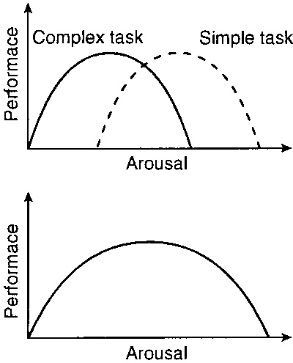 Taxonomy of multiple memory systems
Conscious

Cognitive Memory
Un-Conscious

Habit Memory
Stress affects cognitive memory performance dependent on the timing of the stressor
Hippocampus dependent
memory processing, showing time-dependent
effects of the stressor on encoding, consolidation, and
retrieval
Stress before
Stress during
Stress during
Stress after
Stress after
Ness & Calabrese, Neural Plasticity, 2016
Stress and memory
Timing of stress influences memory quantity and quality
Emotionality and stress interact
Stress can enhance memory consolidation, particularly for emotionally relevant information, as well as impair memory retrieval
Stress modulates the engagement of multiple memory systems and favors habit memory over cognitive memory
Eustress and optimal performance
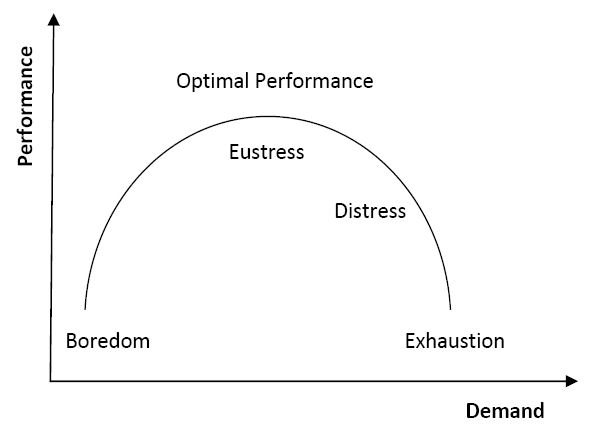 Emotionality
Occupational Stressors = Organizational + Operational
Canadian Institute for Public Safety Research & Treatment
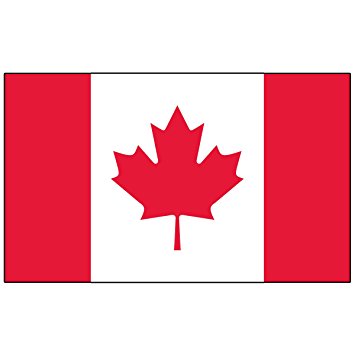 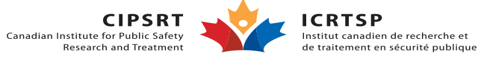 Canadian Institute for Public Safety Research and Treatment: Associate Director Police Services
A coast-to-coast-to-coast multi-university team of Canadian researchers working with public safety broadly to identify the tools required to support the recognition, prevention, and treatment of health concerns facing Canadian public safety personnel and their families
Positive Screening Percentages for Recent Mental Disorders Based on Self-Report Measures
Mental Disorder Symptoms Among Public Safety Personnel in Canada (Canadian Journal of Psychiatry)
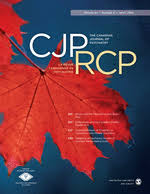 Mental Disorder Count
Mental Disorder Symptoms Among Public Safety Personnel in Canada (Canadian Journal of Psychiatry)
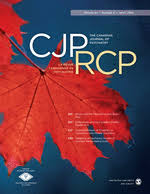 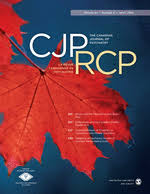 Mental Disorder Symptoms Among Public Safety Personnel in Canada (Canadian Journal of Pain)
all PSP categories screened positively at substantial rates for several different OSIs
Demographic Comparisons
women screened positively more than men
persons with more years of service screened positively more
married persons screened positively less than others
university educated persons screened positively less than others
no differences based on age, ethnicity, or urban/rural location
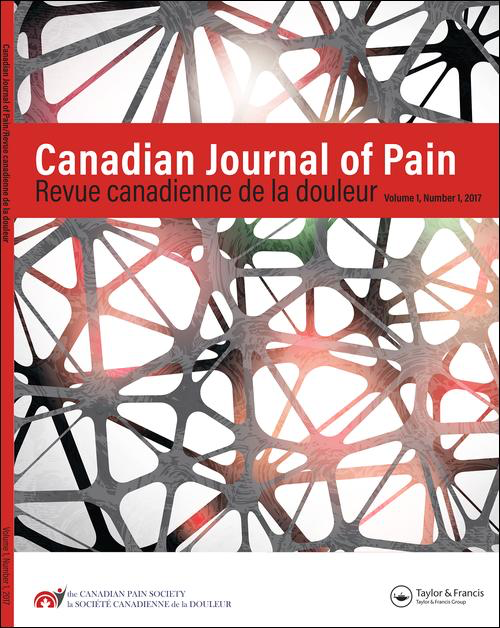 Chronic Pain Prevalence Percentages and Locations
Chronic Pain Among Public Safety Personnel in Canada(Canadian Journal of Pain)
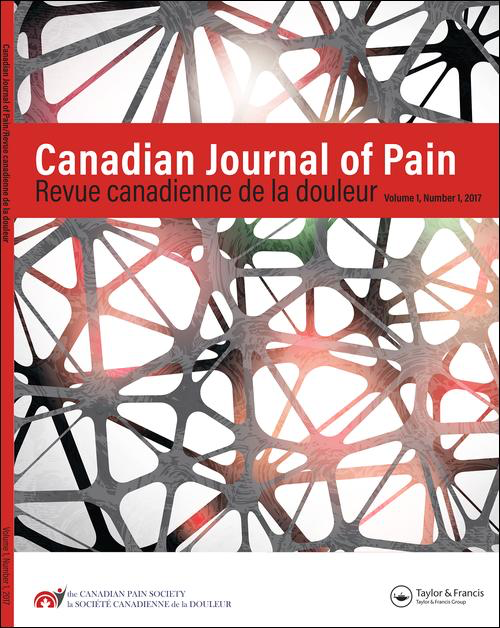 Chronic Pain Prevalence Percentages and Locations
Chronic Pain Among Public Safety Personnel in Canada(Canadian Journal of Pain)
Prevalence of Past-Year and Lifetime Self-Reported Suicidal Behaviour
Suicidal Ideation, Plans, and Attempts Among Public Safety Personnel in Canada (Canadian Psychology)
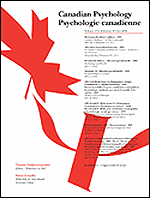 Meaningful Program Evaluation
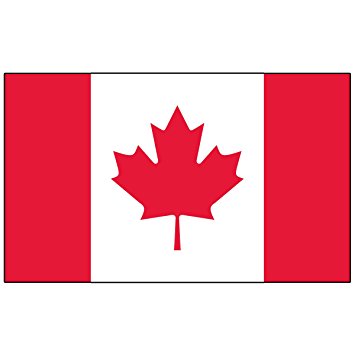 Prevalence of exposure to mental health training among PSP categories (n=4,020)
Exposure to training by mental health measures
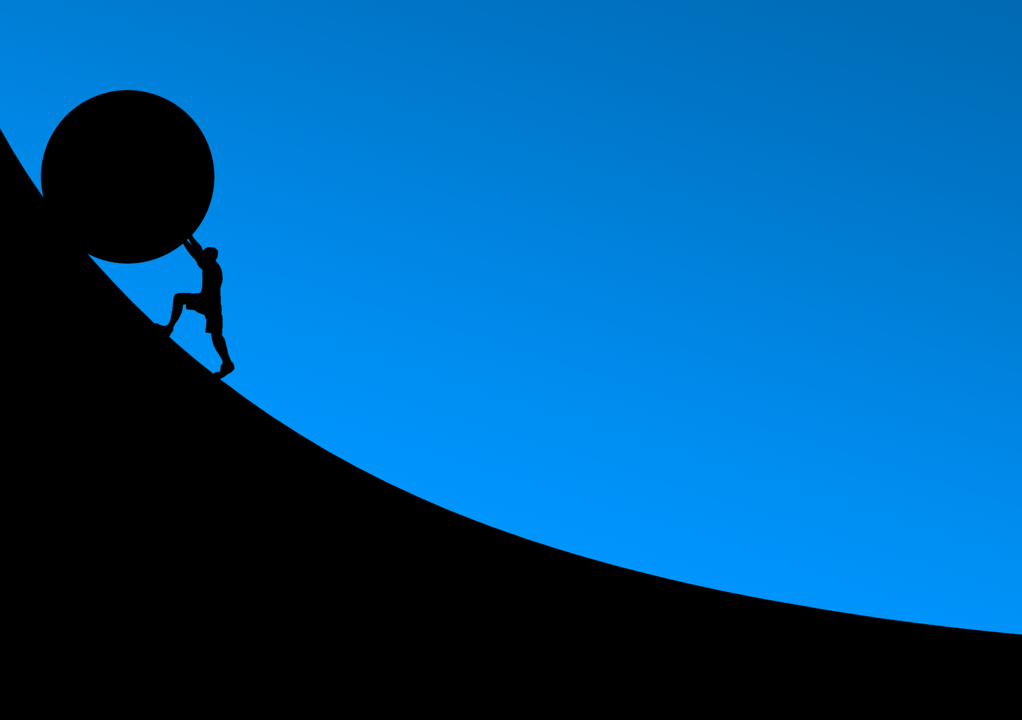 What is Resilience?
Definition:
The ability to engage in adaptive behaviors in the face of stress, trauma, adversity or threat. 
Qualities of resilience:
Recognizing and accepting the reality stress plays in our lives
Strong problem solving skills
Threat appraisal
Self-awareness of our stress reactions
Strong social connections
[Speaker Notes: There are many ways to define the concept of resiliency.  The definition we have chosen for this presentation as well as for the project as a whole is the ability to engage in adaptive behaviours in the face of stress, trauma, adversity, or threat.   

This definition and many other definitions touch upon several key factors such as adaptation, balance, competence, determination, optimism, and acceptance. Some of these definitions include physiological and behavioural stress response.  W

ith these in mind, we can then begin to list or describe what are the qualities of resilience, much like I did using the examples on the first slide.  For example, some of the qualities of resilience relate back to one’s social connections and the ability to engage with colleagues and friends in time of need rather than isolation.]
Scan: Approaches to building resiliency
Reactive programs 
Peer-to-peer programs 
Psychological first aid 
Debriefing models 

Proactive/prevention approaches
Road to Mental Readiness (R2MR-MHCC)
College and university programs/certificates
Specific course work and skill development
[Speaker Notes: Recently, proactive approaches to better prepare first responders to the likely expectation that they will be exposed to traumatic events have emerged.  

Resiliency is defined as: The ability to engage in adaptive behaviours in the face of stress, trauma, adversity or threat (Wagnild, 2011).
Other terms: ‘hardiness’ or the importance of ‘mentally readiness/toughness’ 


Obviously programs can be both reactive and proactive but they have been separated out to highlight when they are likely to be delivered: after the event for reactive and before an event for proactive. 

There are numerous reactive programs.  Some of these have been shown to be empirically very good at helping people recover from an incident.  I won’t go into much detail here other than they exist in various fashions.  

The proactive programs, or those that are intended to mitigate problems before they happen, are often part of a larger reactive program policy that pre-exisits.  For example, an organization may provide reactive services, should the need arise, as well as proactive ones. Proactive programs are relatively speaking, a new idea and come in various forms.]
Road to mental readiness (R2MR)
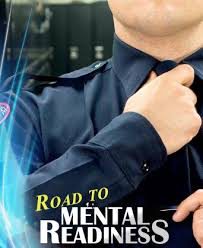 Objectives
Reduce the stigma associated with mental illness,
small to moderate decreases in mental health stigma
2. Increase awareness around the link between stress and mental wellness recognizing the symptoms of poor mental health, 
p>0.05 (nonsig)
3. Increase mental resilience, 
p>0.05 (nonsig decrease in mental health disorders)
4. To have members more aware of the various psychosocial support resources which may be available to them
participants described the training as helpful.
A longitudinal assessment of the road to mental readiness training among municipal police                                        Cognitive Behavioural Therapy (In Press)
Study assessed the impact of the MHCC R2MR training at pre-training, post-training, 6-month follow-up, and 12-month follow-up on several factors in a sample of Canadian municipal police officers
The multilevel analytic results suggested there were no statistically significant changes following the intervention in:
symptoms of depression, 
anxiety, 
stress, 
posttraumatic stress, 
alcohol use, 
mental health knowledge, 
resilience, or 
workplace engagement
What we did…
Engaged stakeholders (paramedics, students)
Identified problem
Lack of training
Expert working group
Create a solution
Implementation plan
Evaluation plan
Credible evidence
Justified results
Disseminated findings
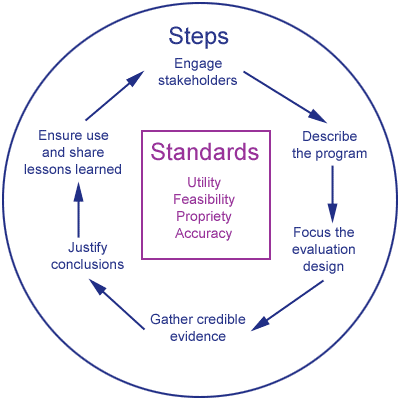 JIBC COURSE
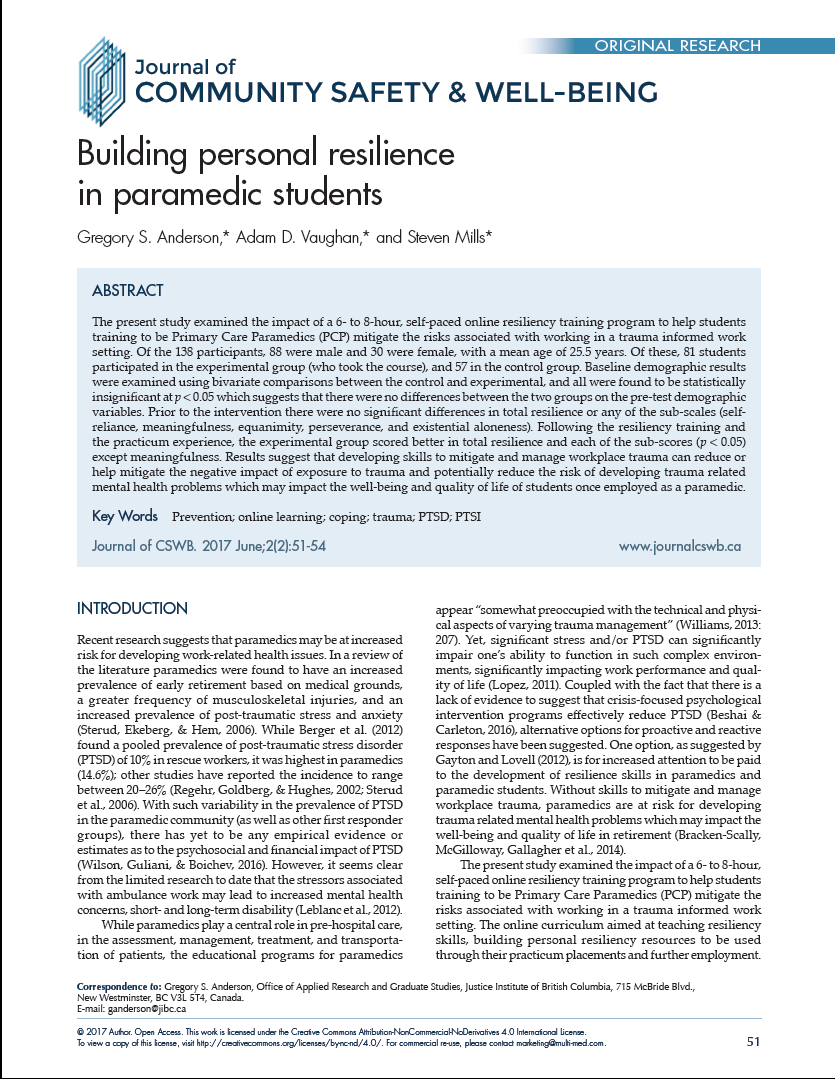 https://resiliency.jibc.ca/

1) Build resilience and coping strategies 
2) No cost to take the course/Open-access  
3) Intended for and available to a wide audience of emergency responders (e.g., volunteers, civilians, first responders)
4) Currently testing to see how effective it is
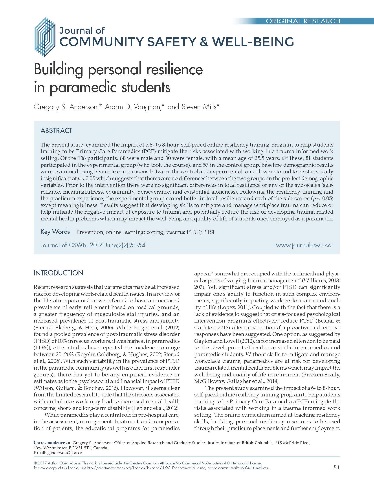 JIBC Open Resilience Resource
Δ=32.80 between pre and post in experimental group
Δ=27.03 between post control and post experimental group
* = p<0.05
Control Group     	         Experimental Group
	                     Pre	  Post	                        Pre        Post
Self-reliance	  	29.30     30.03	-	     29.00     37.00	*
Meaning	       	28.65     28.91	-	     28.06     31.53	-
Equanimity	 	27.59     28.42	-	     27.02     34.00	*
Perseverance   	28.75     29.12	-	     28.22     33.27	*
Aloneness         	30.02     29.85	-	     28.25     36.68	*
Total Score	         144.07  146.33	-	    140.56  173.36 	*
[Speaker Notes: I have highlighted the score of interests in red.  Here, you can see the total post-test resiliency scores for the control group and the experimental group.  Both groups increased but the experimental group increased more with a difference of about 27 points.  I should mention that simply retaking the Resiliency Scale does not mean your score will increase.  For example, in the Ritchie et al (2014) paper, the control group’s average RS score decreased between pre and post tests.]
Think about the context
Context Matters:
Are the findings generalizable to other contexts
Exposure to similar trauma in both professions
Similarity in operational role
Other training support and preparation
Frequency of training
Who responded / population studied
Are there subsets within the population
Assaults Against Police Officers
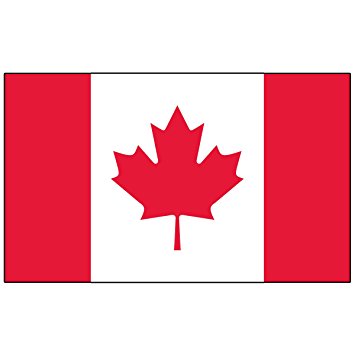 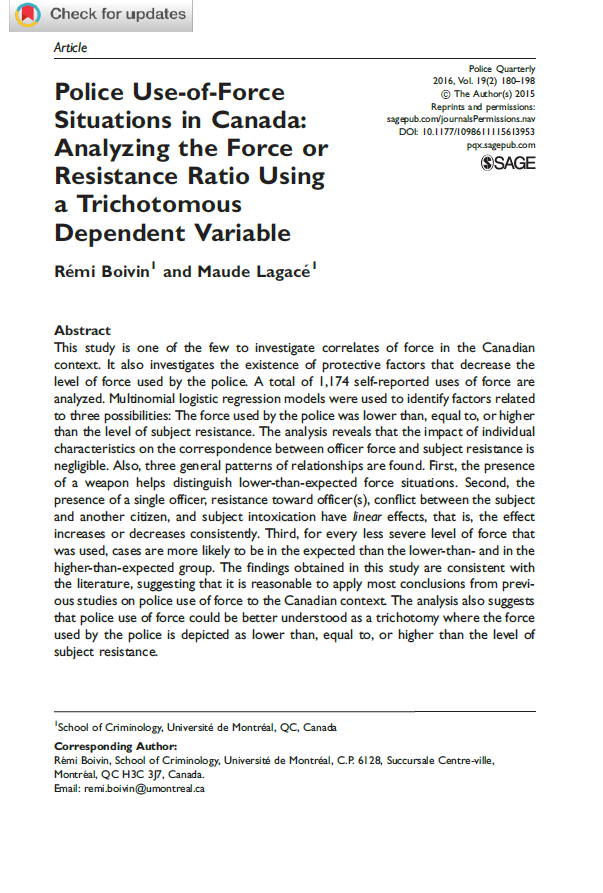 Assaults Against Police Officers (AAPO)
Academic narrative on AAPO is largely based in the US
Limited (and somewhat dated) research in Canada
Much of the evidence speaks to the relationship between violence/assaults and 1-5 areas
1) Contextual and organizational information 
2) Level of response/use of compliance tools
3) Police officer characteristics 
4) Perpetrator and situational characteristics 
5) Effect of violence on POs*

Main Research Question:  How does 1-4) effect 5) or the temporal impact (direct and indirect physical + psychological) of an assault ?
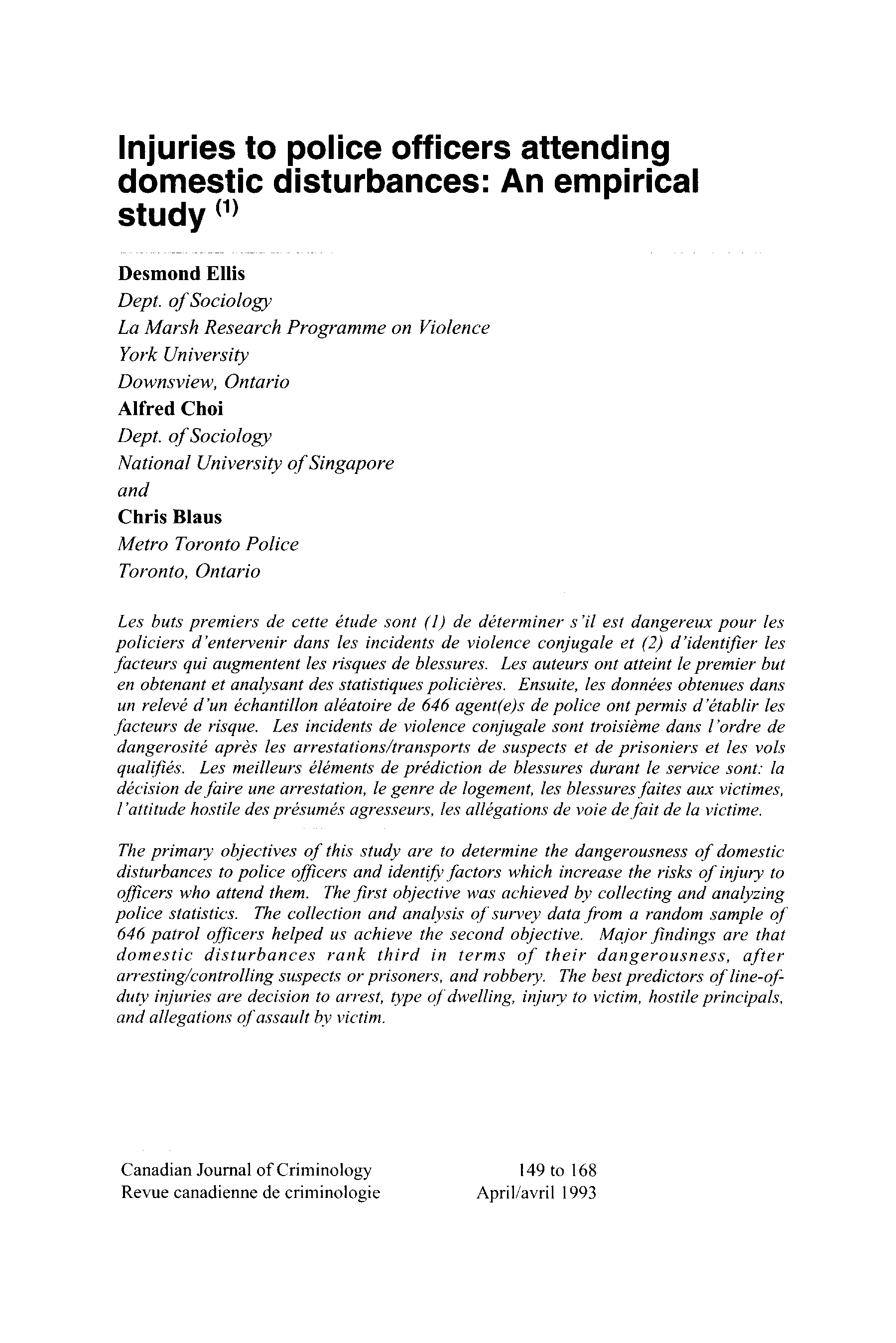 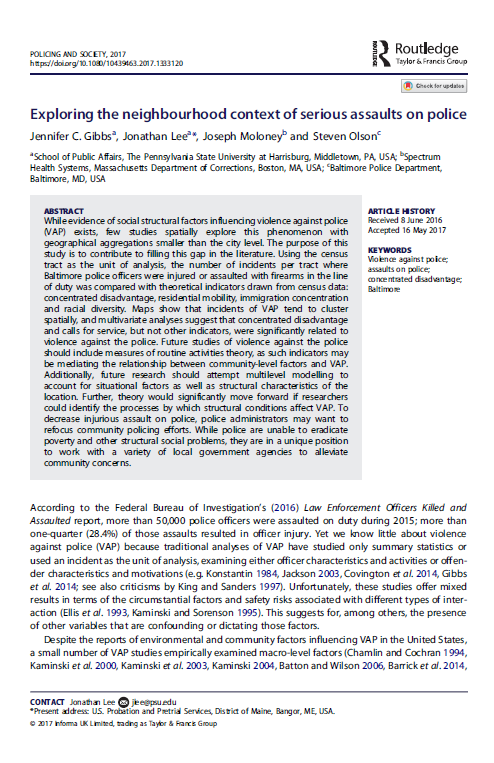 Methods
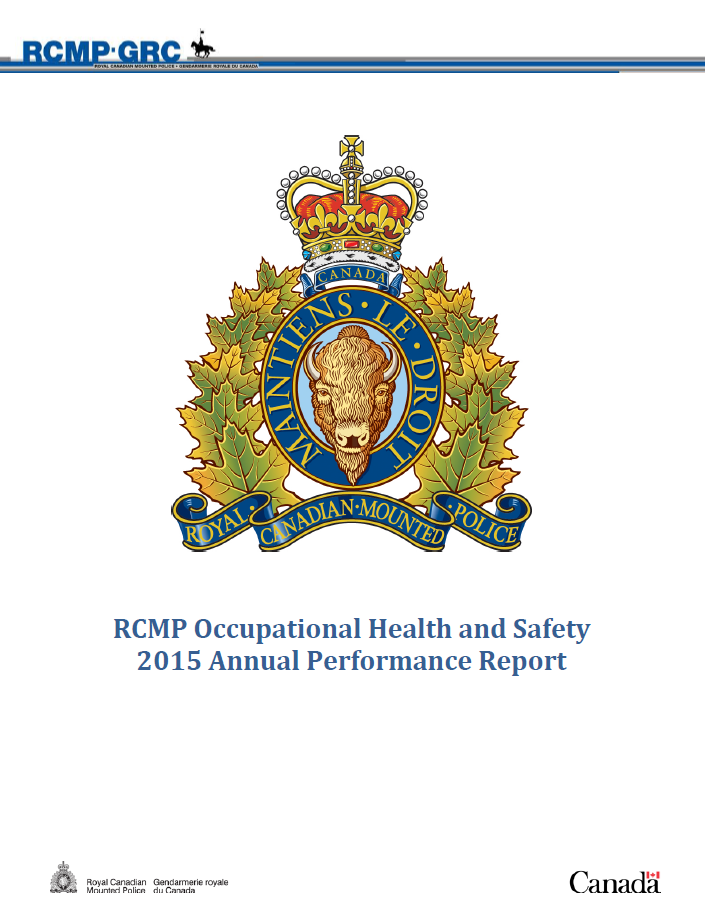 Participating agencies
All independent police services in BC were consulted to participate
Eligible participants
Active duty POs working for at least 12-months and 50% of their time as a PO requires them to work in the field. 
Assaults were self-defined as per S.270 of the Code
Survey construction, review, translation
Existing research (e.g., IACP, RCMP), seconded POs
83 questions covering demographic information and the five previously mentioned categories
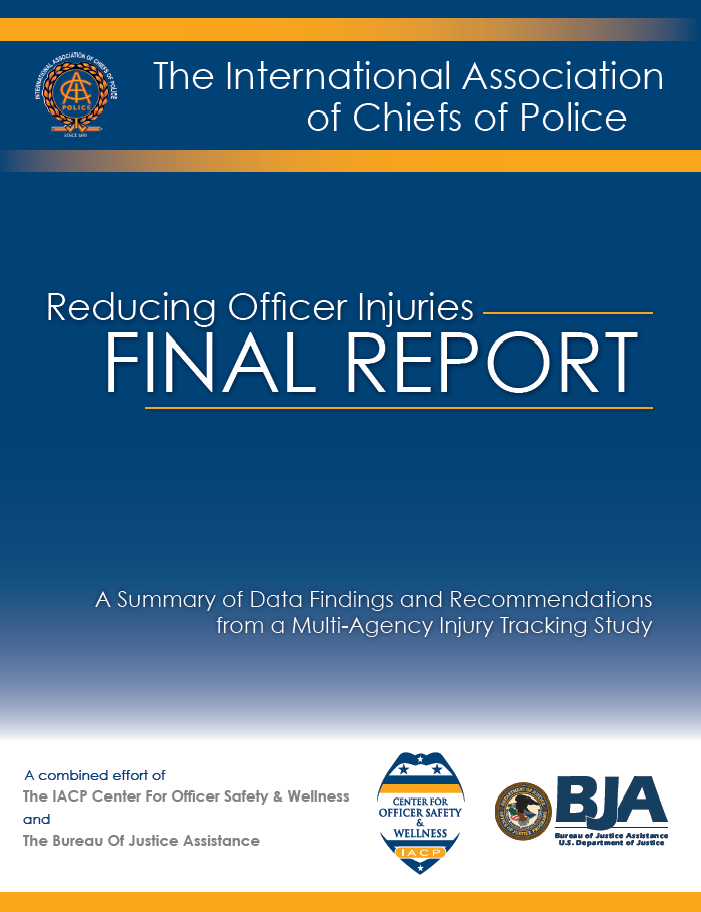 Overview of Results (N=376, n=135 assaulted)
376 respondents, 135 assaulted w/in the past year

1) No statistically significant differences in the policing contexts (population size and shift typology) between assaulted and non-assaulted POs

3) Officer characteristics. Younger, less experienced POs, and those with a lower rank. No difference for level of fitness, BMI, level of education. 
Assaulted POs tended to sleep fewer hours/night (about 20 mins less/night)
those who had hard physical control training
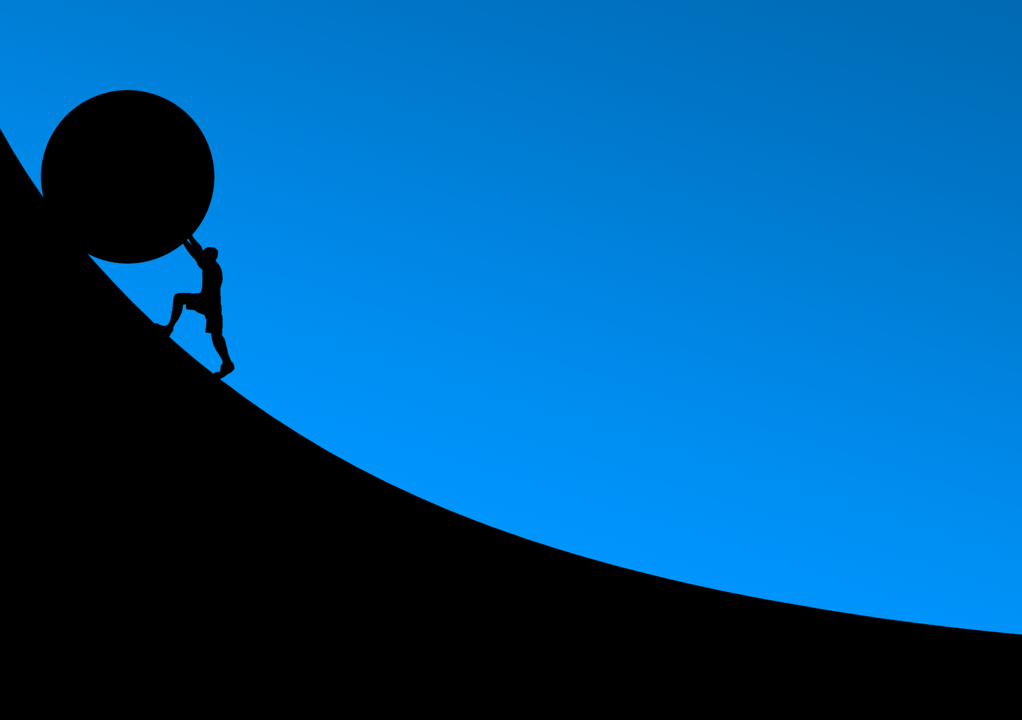 Policies and strategies that are evidence-based often produce better results, which can increase credibility and support.
[Speaker Notes: Recently, proactive approaches to better prepare first responders to the likely expectation that they will be exposed to traumatic events have emerged.  

Resiliency is defined as: The ability to engage in adaptive behaviours in the face of stress, trauma, adversity or threat (Wagnild, 2011).
Other terms: ‘hardiness’ or the importance of ‘mentally readiness/toughness’ 


Obviously programs can be both reactive and proactive but they have been separated out to highlight when they are likely to be delivered: after the event for reactive and before an event for proactive. 

There are numerous reactive programs.  Some of these have been shown to be empirically very good at helping people recover from an incident.  I won’t go into much detail here other than they exist in various fashions.  

The proactive programs, or those that are intended to mitigate problems before they happen, are often part of a larger reactive program policy that pre-exisits.  For example, an organization may provide reactive services, should the need arise, as well as proactive ones. Proactive programs are relatively speaking, a new idea and come in various forms.]
Dr. Greg Anderson, PhDganderson@jibc.ca
Research Gate: https://www.researchgate.net/profile/Gregory_Anderson5 
Google Scholar: https://scholar.google.ca/citations?user=Ge4CVBMAAAAJ&hl=en
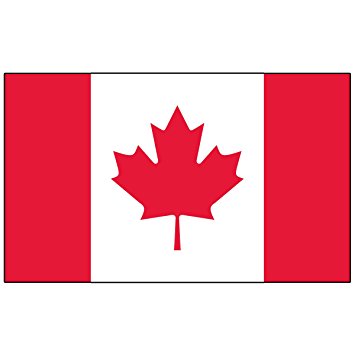 www.cipsrt-icrtsp.ca
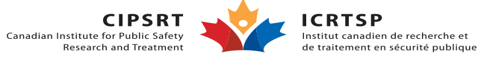